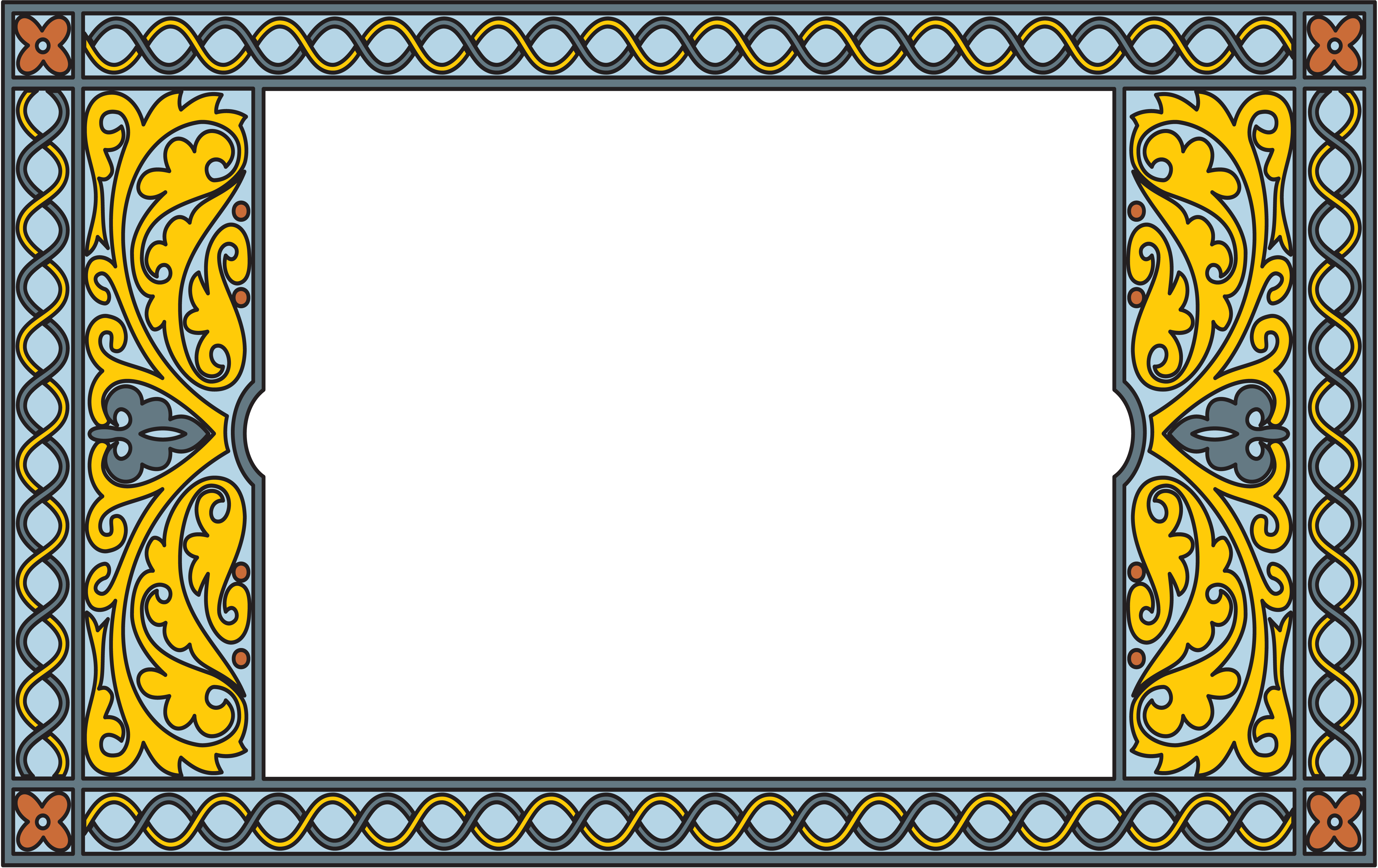 Ивченко Татьяна Вячеславовна
Учитель русского языка и литературы , родного русского 
языка и родной литературы
МБОУ-СОШ№10   г.   Армавира
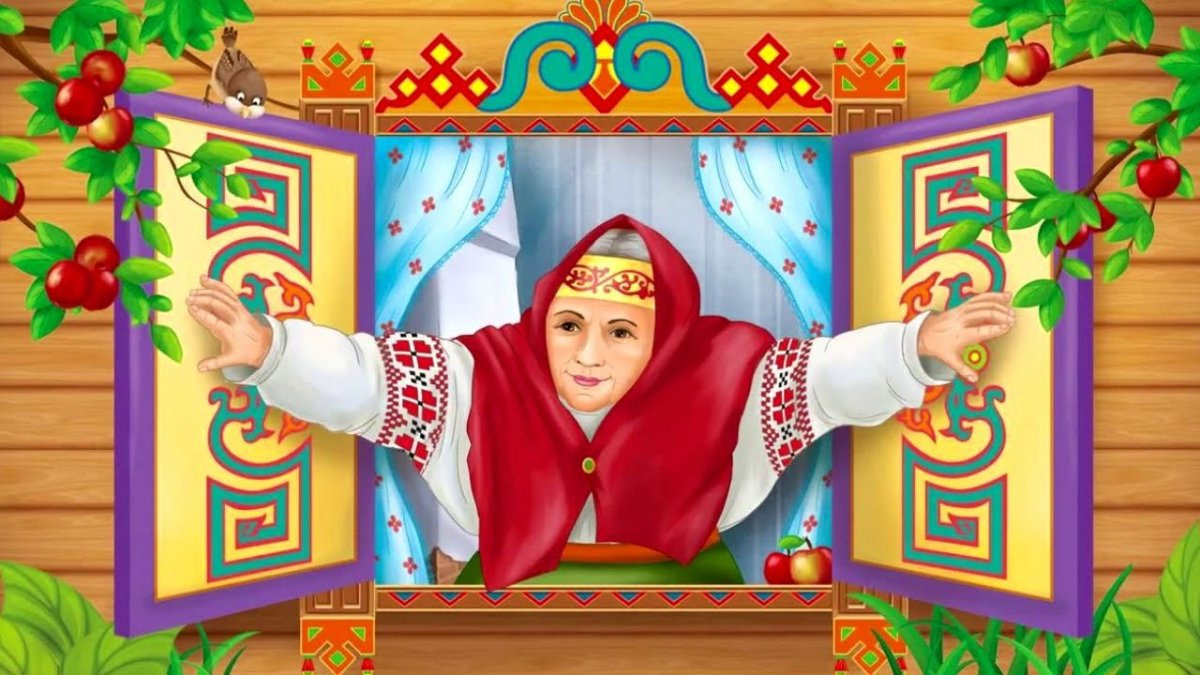 «Многие русские слова сами по себе излучают    поэзию, подобно тому , как  драгоценные камни излучают   таинственный блеск»  Константин Паустовский
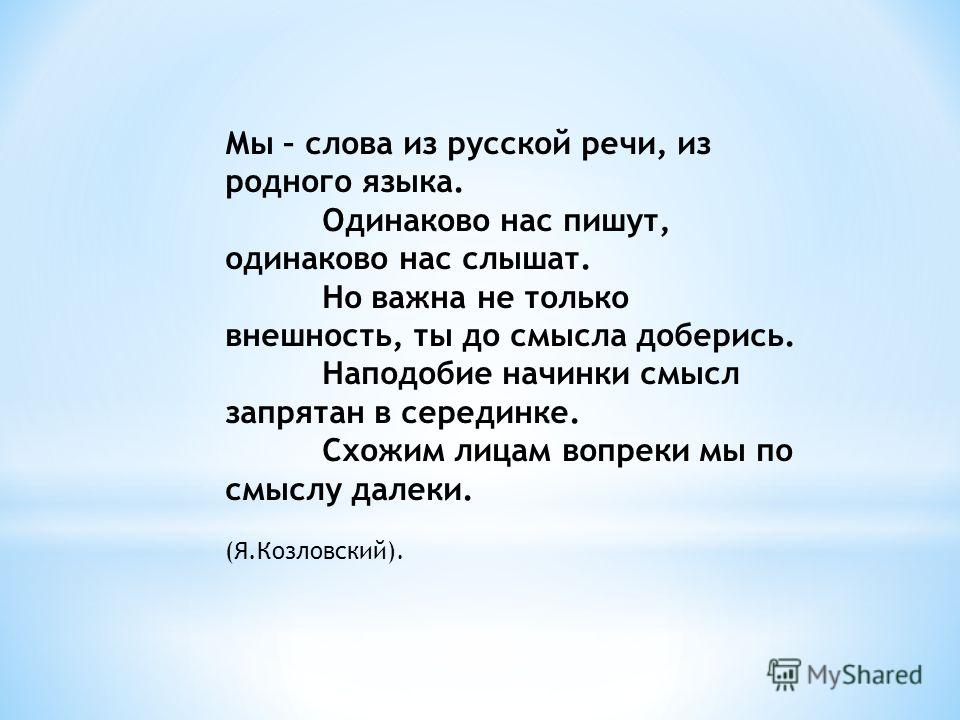 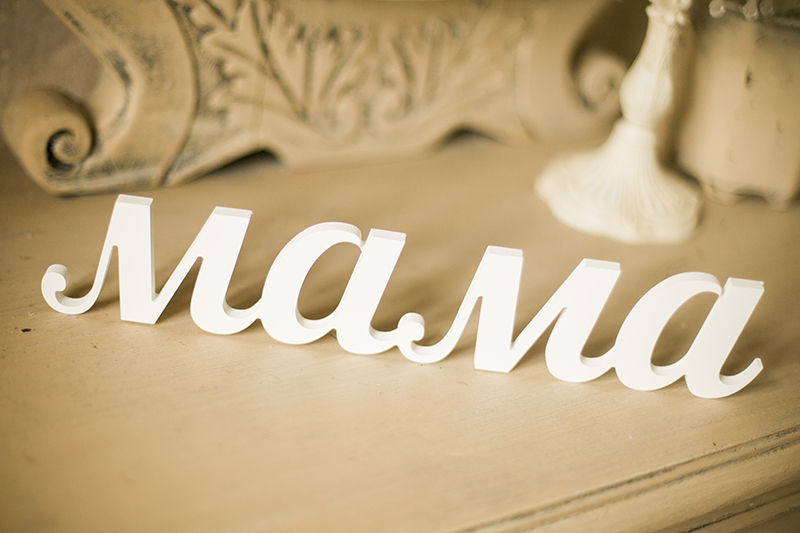 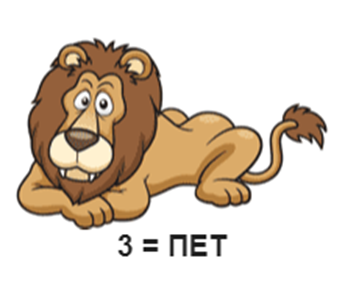 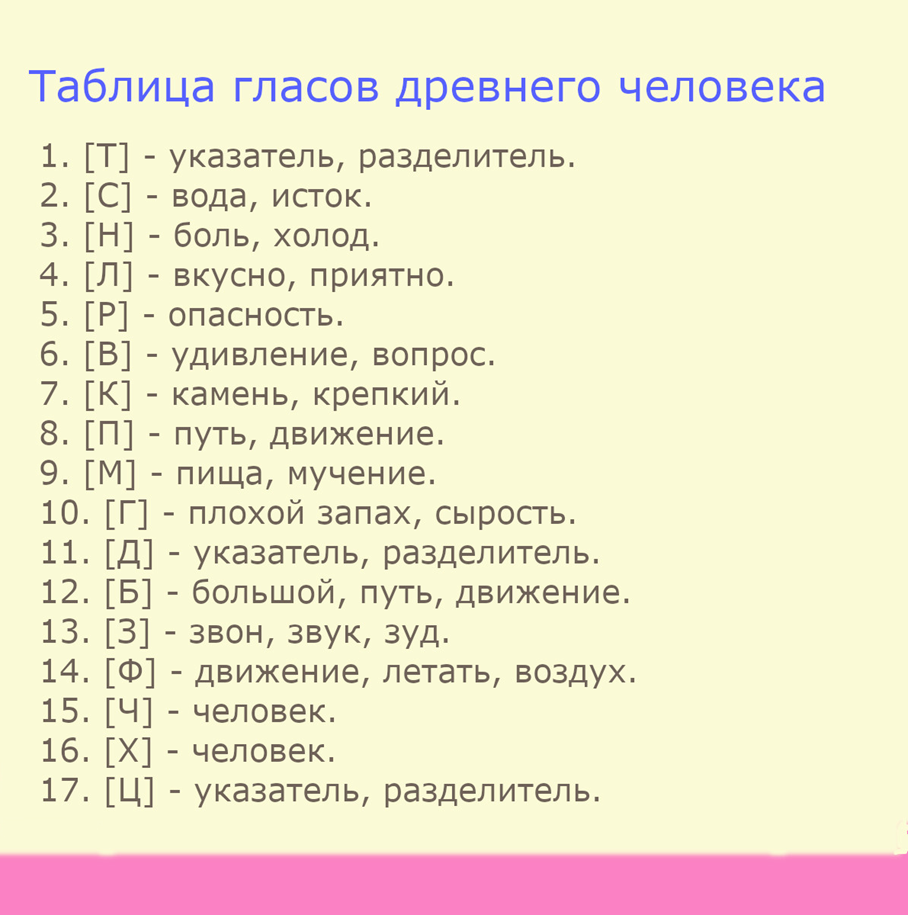 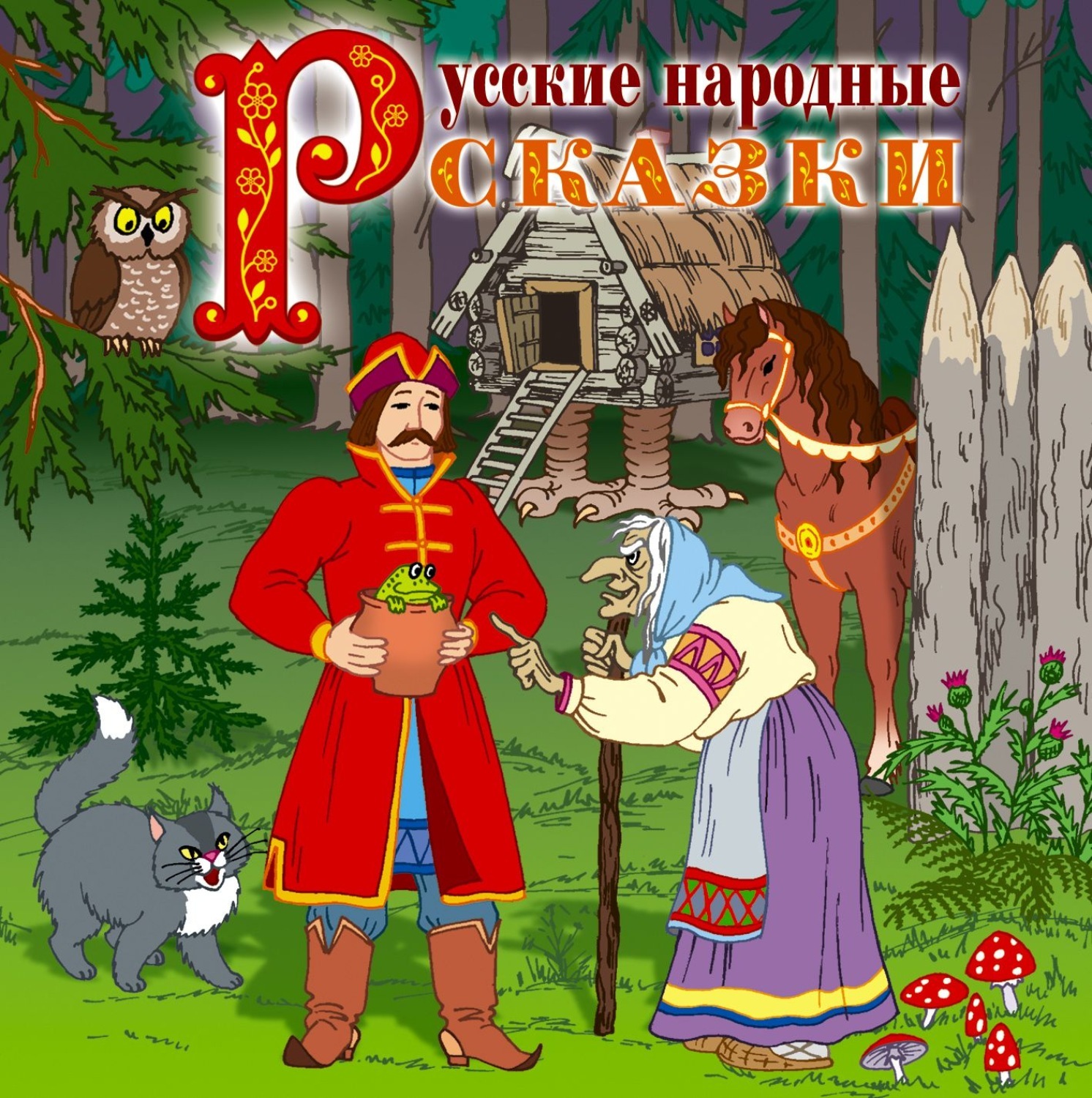 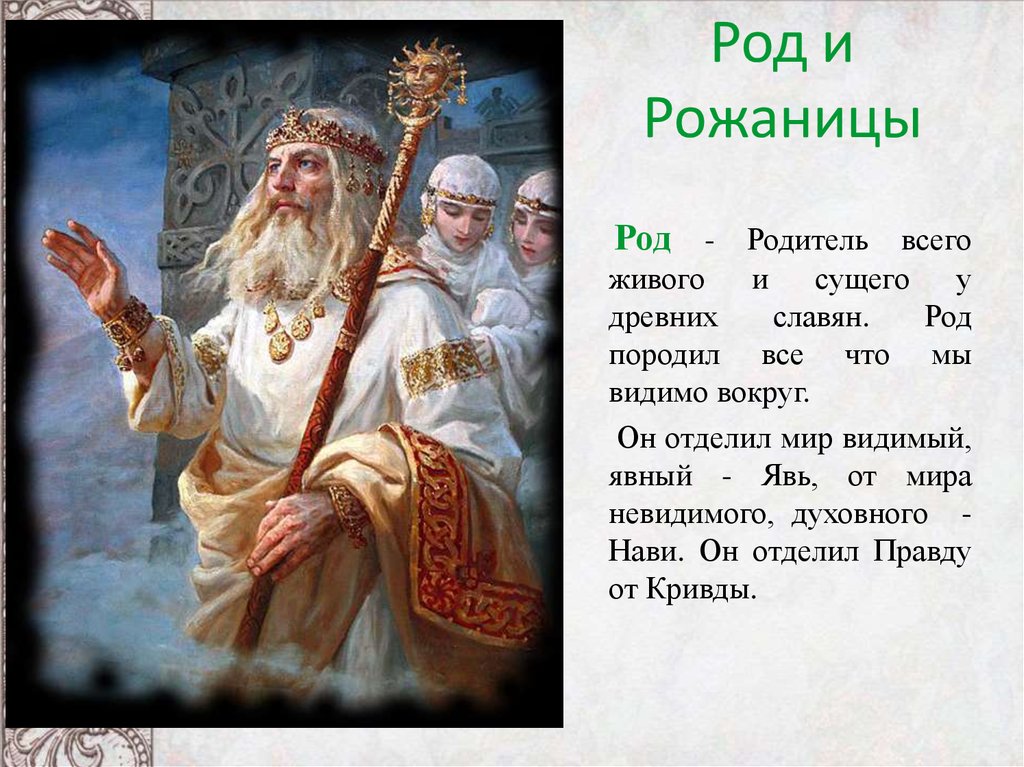 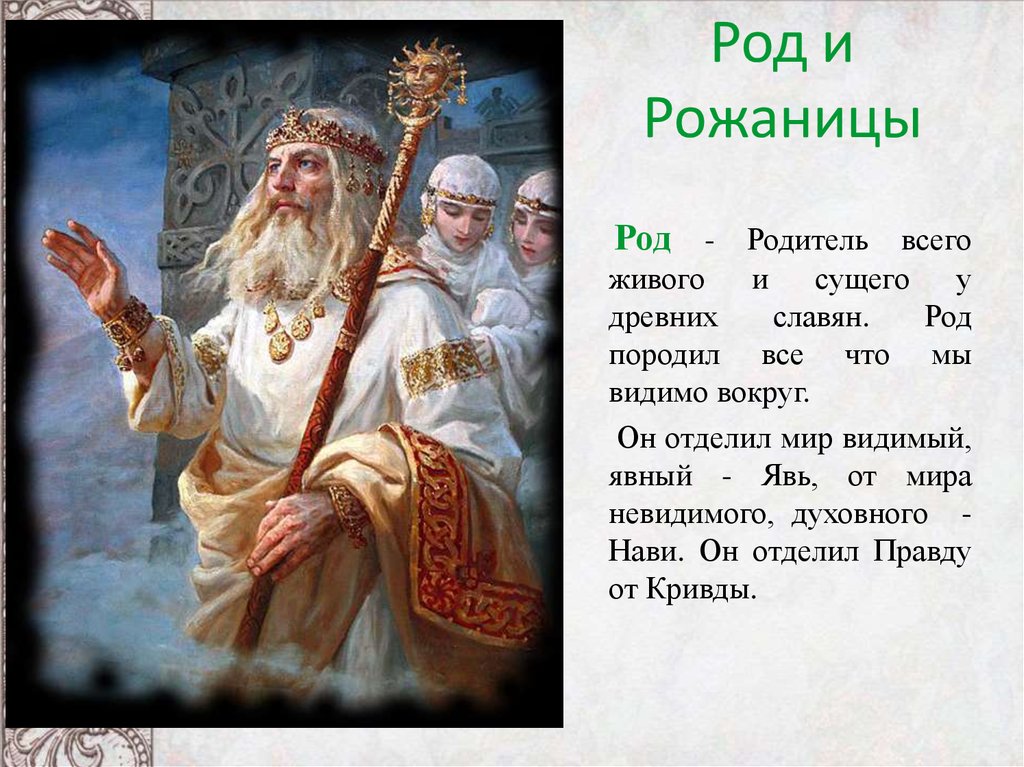 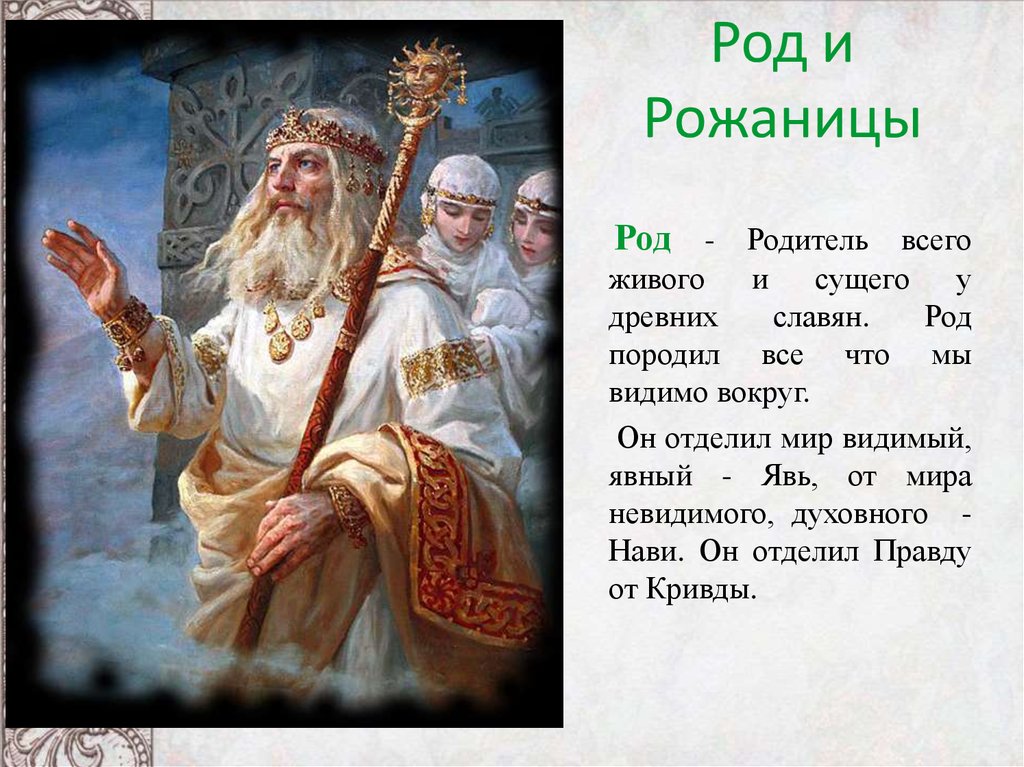 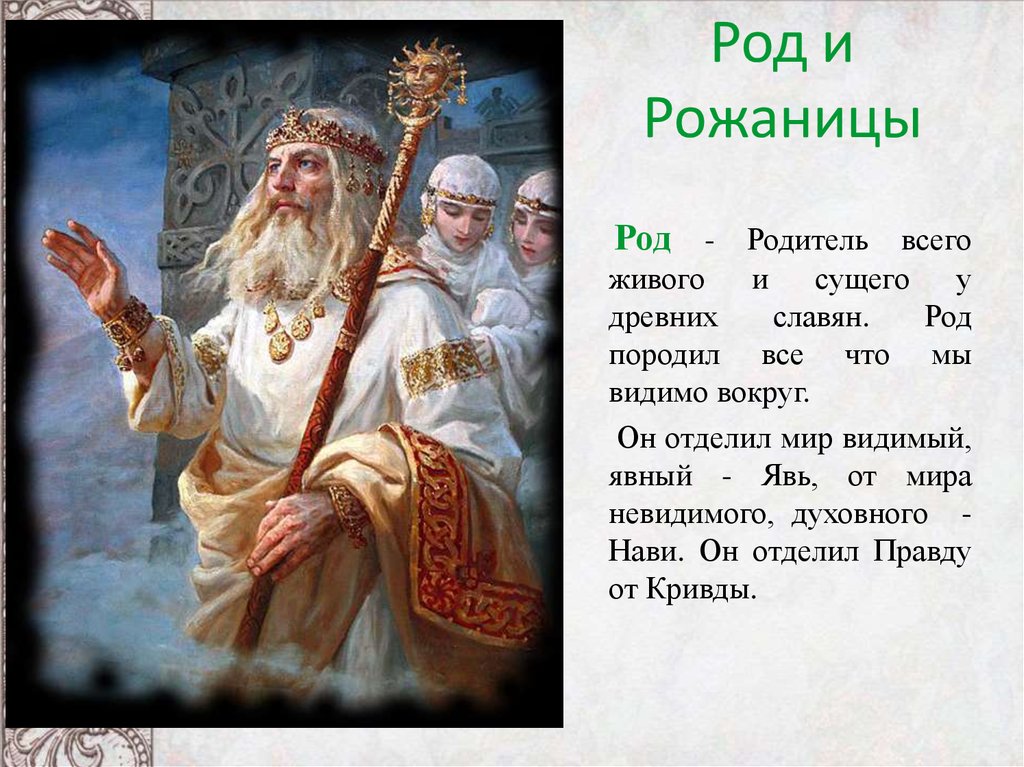 Физкультминутка всавить
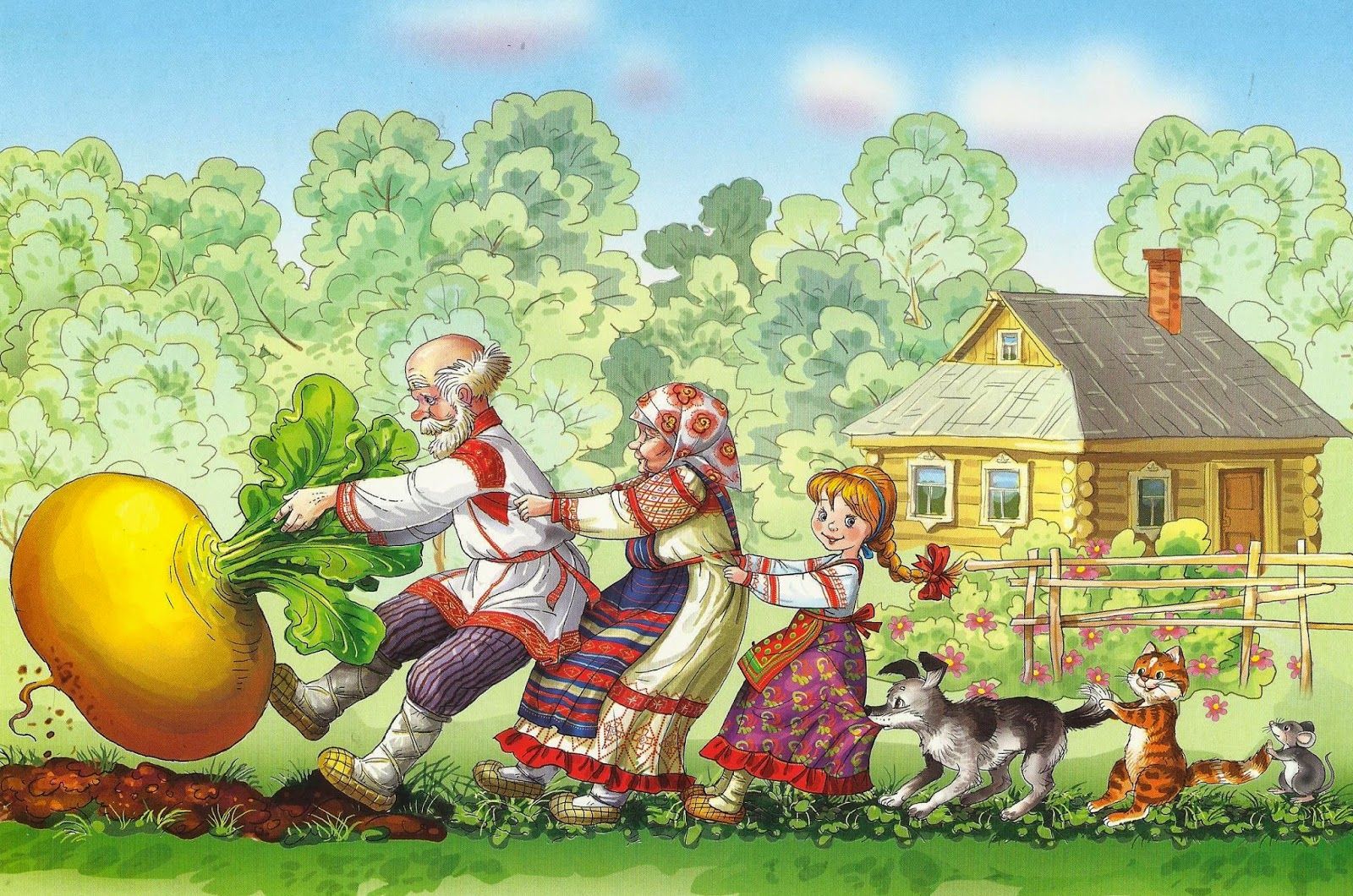 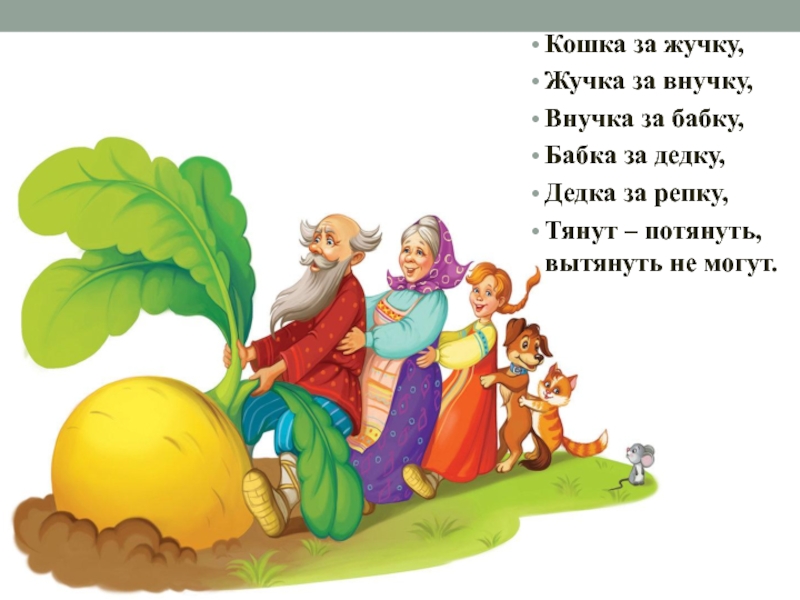 Мышка за кошку,кошка за Жучку,Жучка за внучку,внучка за бабку,абка за дедку,дедка за репку —тянут-потянут, — вытянули репку!
Словарная работа
Кумулятивные сказки - это повествования, которые обладают весьма простым жизненным описанием. Нередко подобная история рассказывает нам о каком-нибудь незначительном событии или о ситуации, которая часто встречается в повседневности и является обыденной Это сказки с цепной композицией. Принцип такой композиции заключается в многократном повторении единицы сюжета. Звенья цепочки все одинаковые Повторяющиеся одинаковые эпизоды дополняются новыми элементами.
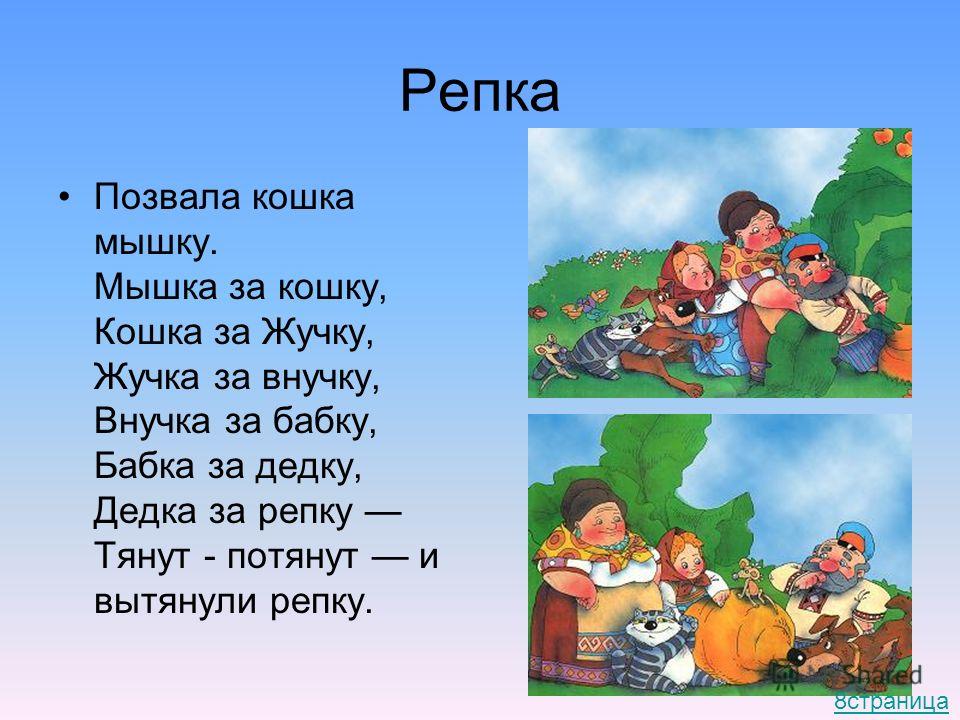 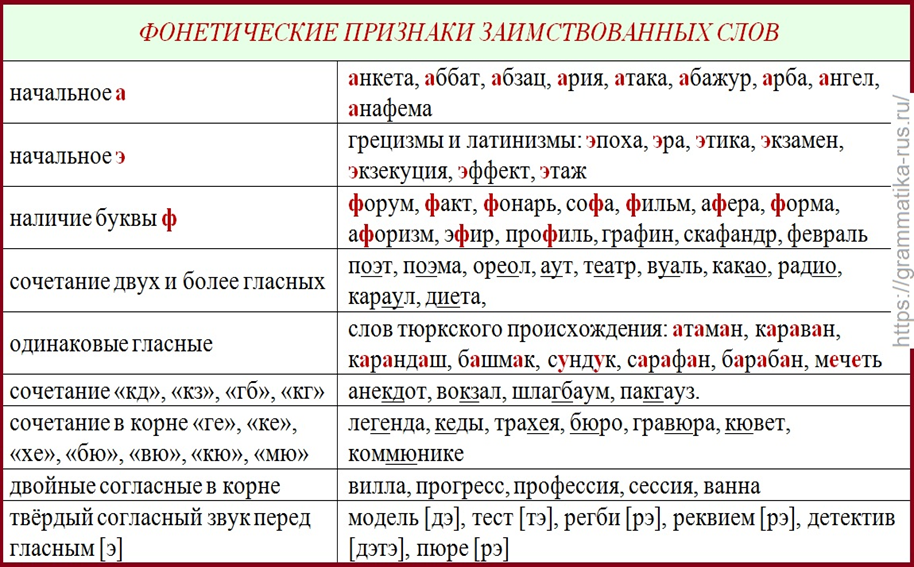 В светлых, прозрачных глубинах родного языка отражается не только природа родной страны, но и вся история жизни народа. Поколения народа проходят одно за другим, но результаты жизни каждого поколения остаются в языке.    Язык – жизнь народа